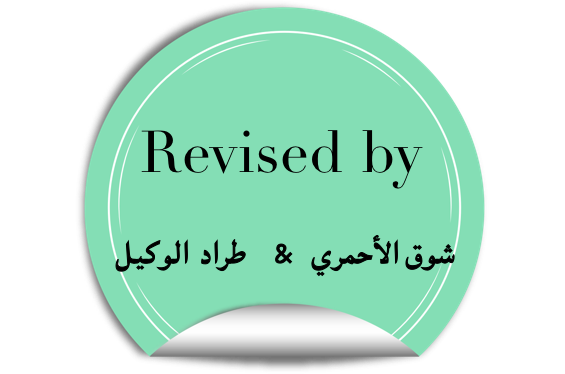 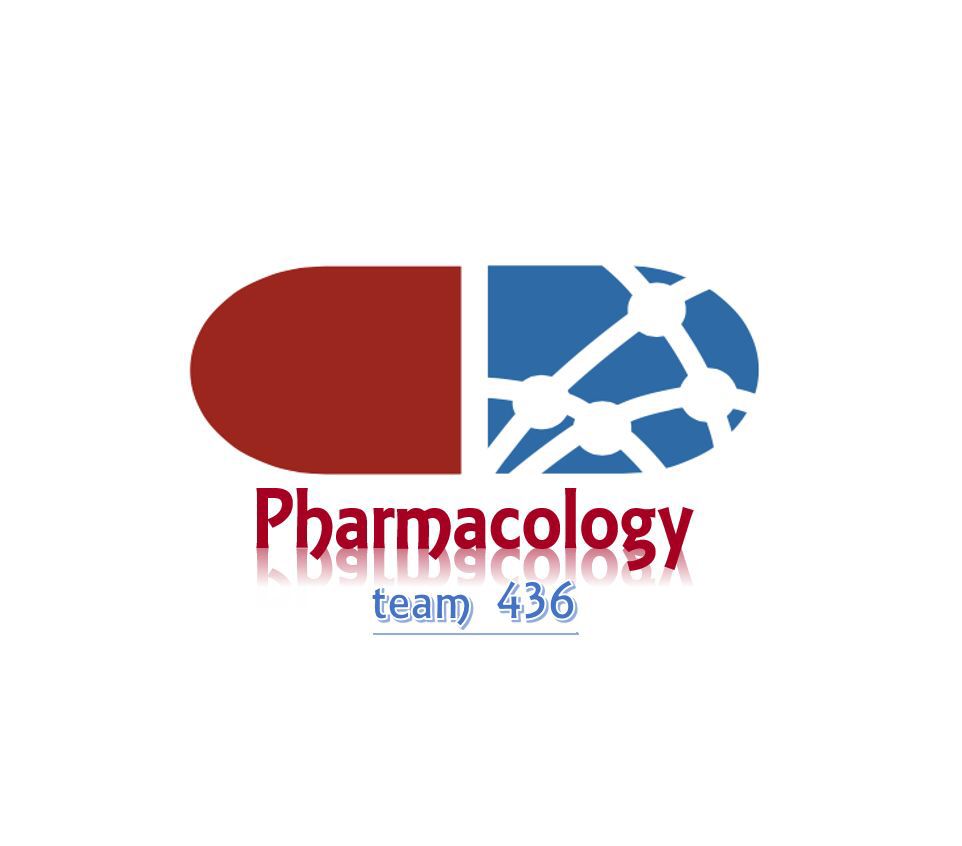 Disease Modifying Anti-rheumatic drugs
Objectives:

Know the pathogenesis of rheumatoid joint damage
 Emphasize the rational for early treatment of RA
Define and classify DMARDs
Compare and contrast the advantages and disadvantages of NSAIDs, Steroids and DMARDs in treatment of RA
Know some examples of drugs related to DMARDs.
Explore the pharmacokinetic and pharmacodynamics aspects of the selected DMARDs
 Describe the mechanism of action , specific clinical uses , adverse effects of individual drugs.
” كن على قيد الأمل، على قيد الحياة، على قيد التفاؤل"
Doctor’s note
Rheumatoid arthritis
is a chronic autoimmune disorder in which the normal immune response is directed against an individual's own tissue.
Rheumatoid arthritis leading to:
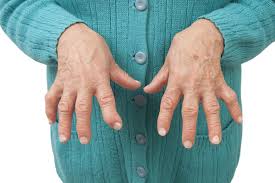 Decline in functional status (due to the distraction of the joint)
Work disability & socioeconomic costs (due to distraction of the joint, so the patient cannot move his limb, and the medication so expensive)
Systemic complications
Co-morbidity & Increased mortality (the disease incurable, the medication just slow the prognosis)




Epidemiology of rheumatoid arthritis:

Affects 1-2 % of the adult population. (1-2% of people around the world have this disease)
It’s common in women than men (2 or 3 times).
Usually appears between ages 25 and 40 years.
The incidence also increases with age, peaking between the 4th and 6th decades. (it means the incidence of the disease is very high between 40 to 60)
Causes pain, disability and loss of function. (again the joint is lost, so the patient cannot move his limbs probably)
Extra:There was an association between high socioeconomic status and lower risk of rheumatoid arthritis. Patients of RA without university degrees was 40% higher compared with those with university degrees.
Note: where’s deformity there’s loss of function
Video might help you
Pathogenesis of Rheumatoid 
arthritis
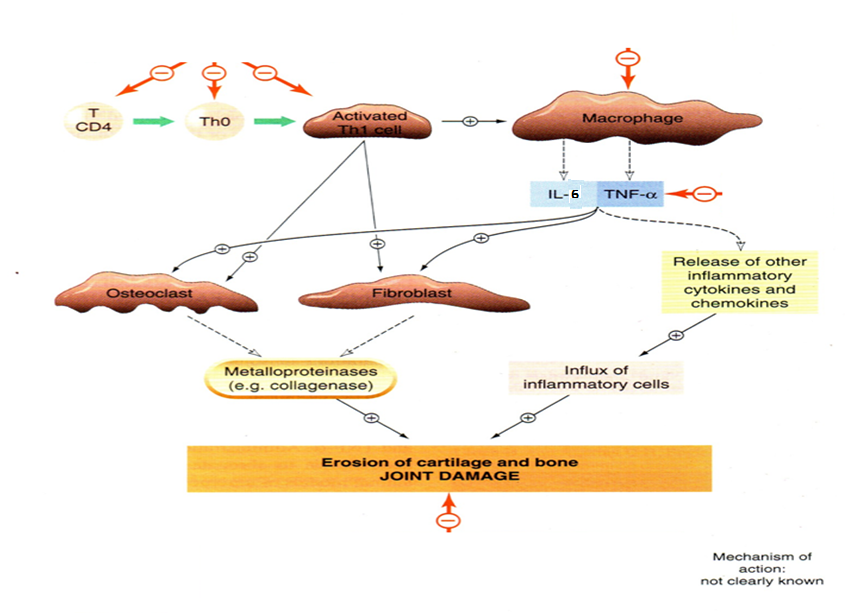 1
Inflammation which will stimulate T-cells (T helper 1)
T-cells stimulate macrophages
Macrophages produces cytokines (TNF-α, IL-6)
Cytokines stimulate osteoclast and fibroblast 
Osteoclast and fibroblast lysis proteins (the proteins in the collagen by enzymes called collagenase)
Other way cytokines (TNF-α and IL-6) stimulate more cytokines and more inflammatory cells which damage the bone and cartilage)
The outcomes is there is erosion of the cartilage and bone damage
2
3
4
6
5
7
*the red arrows are where the drugs produce their effect (like inhibit the cytokines)
Video
Extra information about RA
It affect more Than Just Joints, Rheumatoid Arthritis Affects the Rest of Your Body: (signs & symptoms)
Anaemia, osteoporosis, weight loss (because of fatigue), amyloidosis renal, cardiovascular and neurological complication.
Extra: Constitutional symptoms such as fever, loss of appetite and weight loss are also caused by cytokines released into the blood stream. The chronic inflammation caused by RA leads to raised hepcidin levels, leading to anemia of chronic disease where iron is poorly absorbed and also sequestered into macrophages.
Neurological complication, the most common is carpel tunnel syndrome.
Osteoporosis occurs around inflamed joints Most commonly involved are the small joints of the hands, feet and cervical spine caused by inflammatory cytokines.
amyloidosis renal  RA may affect the kidney glomerulus directly
cardiovascular risk factors such as blood lipids and blood pressure
Rational for early treatment
Early phenomenon: joint damage + disability
Less than 2 years of disease activity: bone erosions in 93% of the patients
At 10 years of disease activity: 50% of the patient will be work disabled
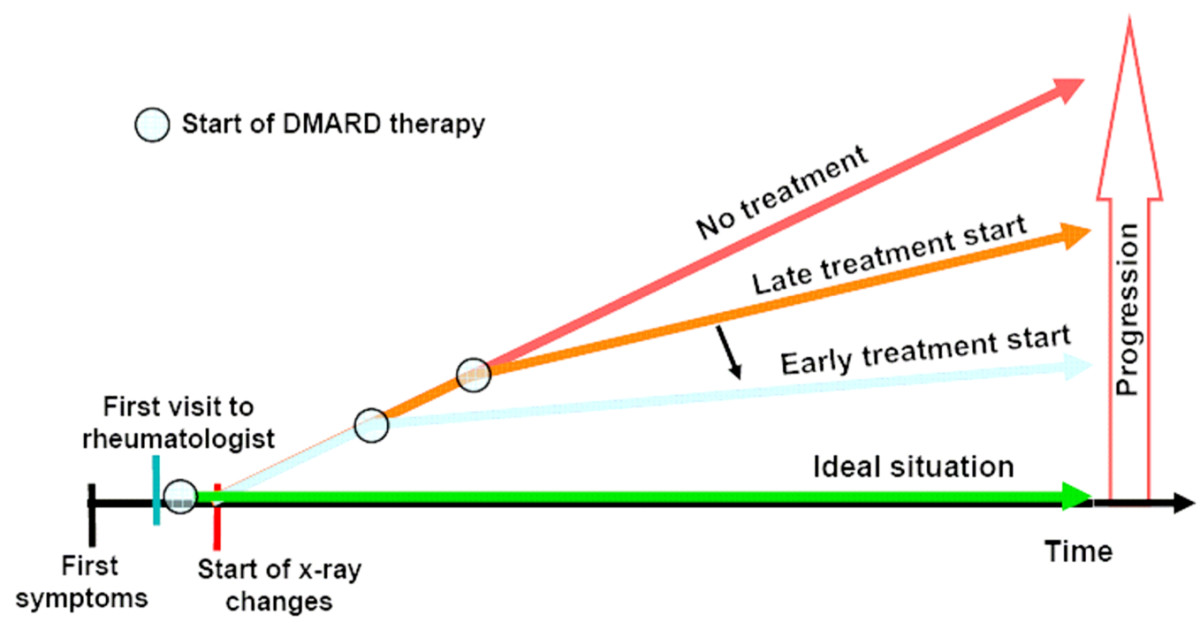 مختصر الكلام إذا عالجت المرض من بدري بيقل تطور المرض ويقدر الشخص يعيش لوقت طويل
إذا عالجت المريض بعد وقت طويل خلاص المفاصل اختفت وما أقدر أرجعها مره ثانية فالأدوية ما راح تفيد بشي واحتمالية موت المريض عالية
*افهموا إن الأدوية هذي ما تعالج المرض وتخليه يختفي، هي بس تقلل تطور المرض
Drugs use for Rheumatoid Arthritis
Comparison between NSAIDs & DMARDs
DMARDs 
(Disease Modifying Anti-Rheumatic Drug)
Clinical uses of Hydroxychloroquine
Has not been shown to delay radiographic progression of disease, so it is used for treatment of early, mild disease or as adjunctive therapy in combination with other DMARDs

Used in increasing methotrexate efficacy
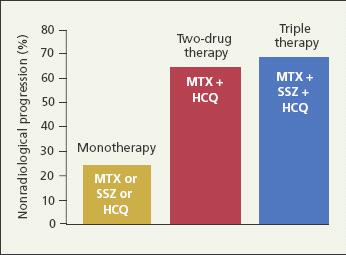 * MIX = Methotrexate 
**HCQ = Hydroxychloroquine
(to summarize, Hydroxychloroquine not show delay prognosis of RA which means it has weak effect, to make the effect strong we should add another DMARD drug to make combination can produce action, and this drug which we will add is methotrexate)
 
6 month response, mild anti-rheumatic effect.
Biologic disease modifier
Genetically engineered drugs that are used to modify imbalances of the immune system in autoimmune diseases.
The drugs work by:
Work as agents block
modify the activity of selected cells in the immune system
blocking cytokines, that send signals between those cells
The drugs are expensive

Classification of Biologic disease modifier (so important)
عشان تربطون الحين طريقة الدوا إنه يأثر على T-Cells  والدوا فيه T  مرتين
ممكن ينقرأ كذا ابغى(Aba) تي (ta) سيل (cell)
عشان تربطون الطريقة هو يسوي cytotoxic  للB-cell  والدوا فيه حرف B  من B-cell وحرف x  من cytotoxic
ممكن نشوف اخر مقطعين باسم الدرق (ilizumab) الجزء الأول منهم يذكرني  (il= IL-) والجزء الثاني عدد حروفه ست فيذكرني (6) مع بعض صاروا (IL-6)
عشان تربطون بين اسم التقسيم والدوا المثال عليه، اسم الدوا Infliximab وهو يسكر TNFتخيلوا أول حرف من اسم الدواT  بدل  Tفتصير كأنها  TNF
The Mechanism of inhibiting TNF
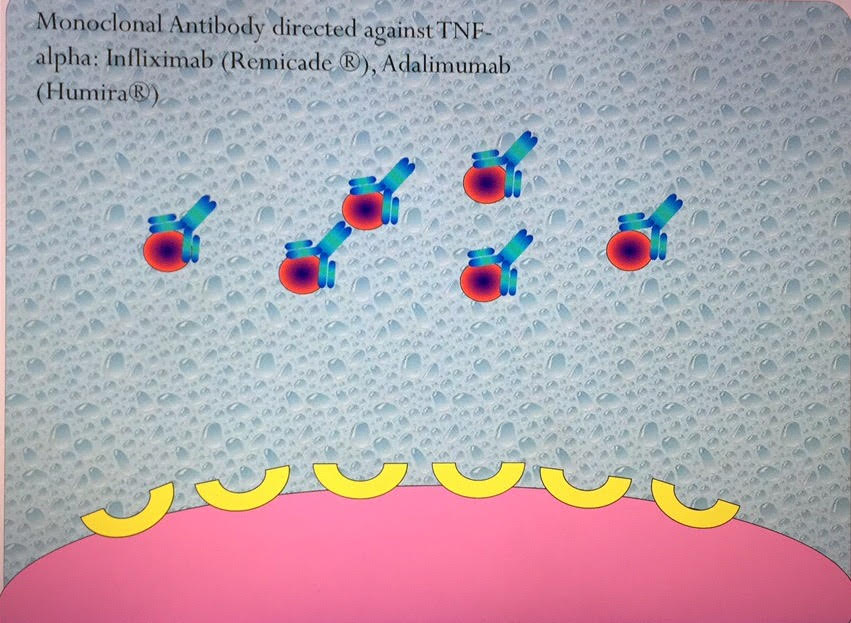 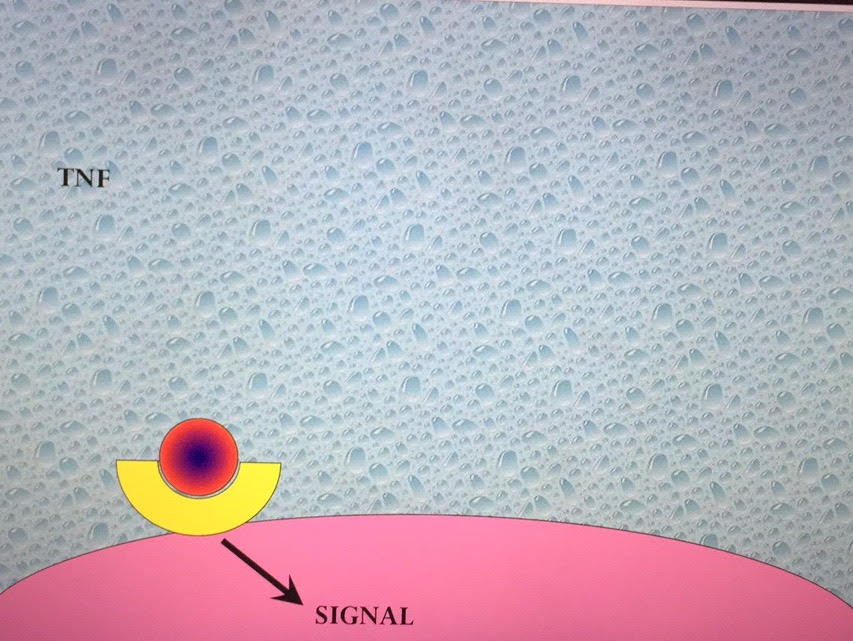 In normal the TNF bind to its receptor on cell’s  surface
The 1st  mechanism of drug (infliximab) by acting as Antibody which prevent TNF from binding with its receptor.
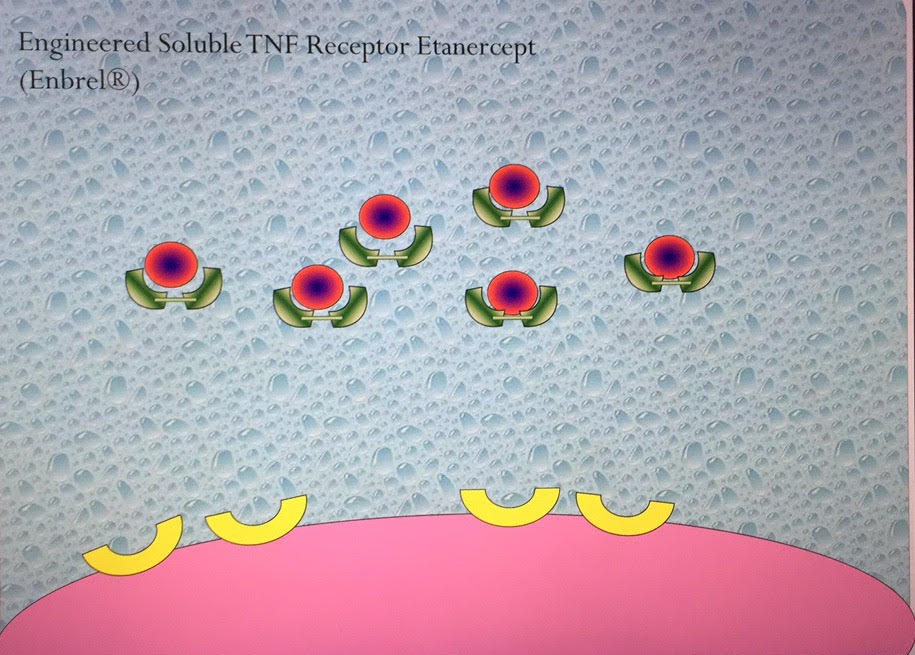 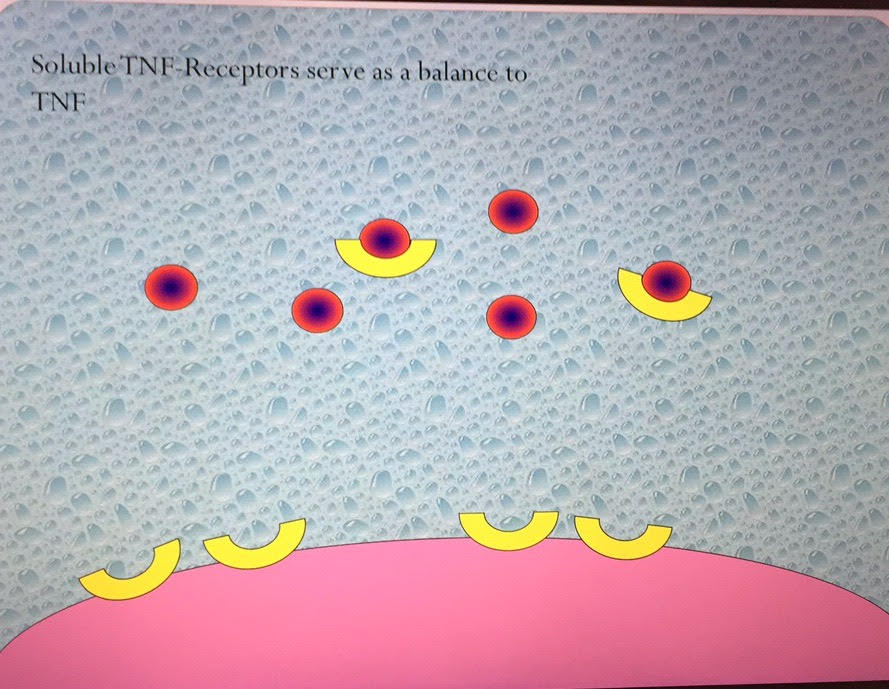 The 2nd  mechanism of drug (Etanercept) and buffer the effect of the TNF by acting such as our normal Soluble TNF receptor.
Normally, there is a soluble TNF receptors which neutralize TNF.
“ باختصار الموضوع هو ان عندي طريقتين عشان اثبط أو أمنعه  انه يرتبط بالريسبتور حقه 
إما عن طريق اجسام مضاده تمنعه ترتبط فيه قبل ما يرتبط بالريسبتور
 او عن طريق درق يعمل كانه ريسبتور متحرك يشبه الموجود بجسمنا يروح ويرتبط معه بعيد عن سطح الخلية”
Role of TNF on joint destruction
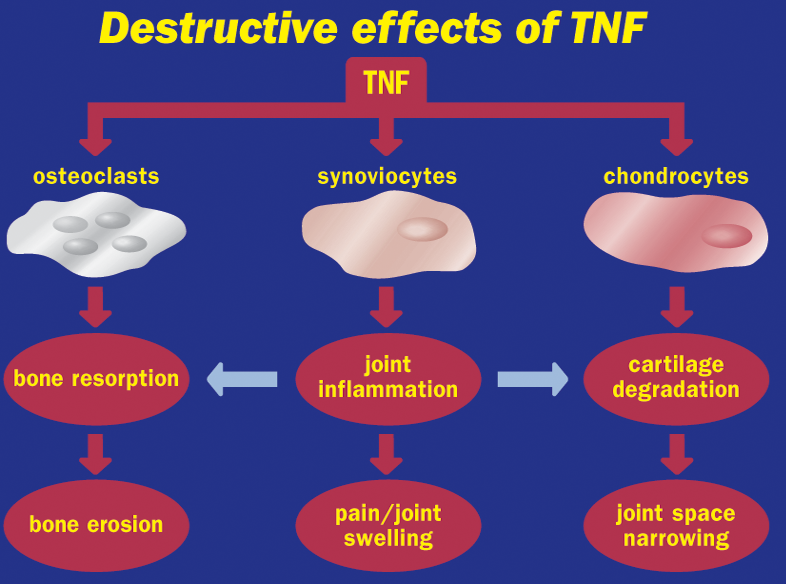 TNF is cytokine produced from macrophage, in Rheumatoid Arthritis the TNF will stimulate:
this cell will cause bone resorption, and that will lead to bone erosion
synoviocytes: this cell will cause inflammation* in the joint (the synovial fluid of the joint) and as you know inflammation will cause pain and swelling
chondrocytes: this cell will cause degradation of the cartilage, so the cartilage gradually disappeared and that will lead to narrowing in the joint space
Joint inflammation cause bone resorption and 
cartilage degradation
IL-6
IL-6
SAQ
28 Female has Rheumatoid arthritis which is an autoimmune disease. She is unable to work due the sever pain and stiffness in her joints, especially her knee and interphalangeal joints. She also has systemic complication such as Amyloidosis.
Q1:What is the first-line DMARD and drug of choice to treat this patient ?
Methotrexate which known as “Gold standard” for DMARD therapy.

Q2:Under which class this drug is ?
Classical DMARDs. 

Q3: What is the mechanism of action of this drugs as anti-Rheumatoid arthritis ? 
For treatment for this disease we use low dose . It has three mechanisms of action :
Stimulating the adenosine release from cells, producing an anti-inflammatory effect.
 Inhibition of T-Cells (cell-mediated immune reactions)
Inhibition of polymorphonuclear chemotaxis

Q4: In which case we can use the same drug but with high dose? Does it have the same previous mechanism ?  
In cancer chemotherapy.
and the mechanism is different, it is act  by Inhibiting dihydrofolate reductase which lead to reduces thymidine & purine synthesis therefore inhibiting DNA synthesis.

Q5:list some of pharmacokinetical aspect of this drug as anti-Rheumatoid arthritis? absorbed after oral administration / Metabolized to a less active hydroxylated product. /
Excreted principally in the urine, but up to 30% may be excreted in bile.

Q6: Is there any drug you suggest it to increase methotrexate efficacy ?
Yes we can use it with hydroxychloroquine.
SAQ
Q1: Infliximab which known as “Remicade” is one of the common anti-rhuamtoid drug, list other clinical uses of this drug ?
Ankylosing spondylitis /  Crohn’s disease / ulcerative colitis.



Q2:Under which class this drug is ?
biologic DMARDs. 



Q3: What is the mechanism of action of this drugs as anti-Rheumatoid arthritis ? 
The drugs look like antibodies which will bind with the TNF-α or prevent its interaction with the cell surface receptors. This results in down-regulation of macrophage and T-cell function. 



Q4:In which route of administration is usually given ?  
Intravenous infusion (I.V)



Q5: Why in some cases we recommed the Concurrent therapy with methotrexate? 
To decreases the prevalence of human anti-chimeric antibodies against this drug After intermittent administration.




Q6: List two of its ADRS ?
Upper respiratory tract infections.
Increase the risk of skin cancers— including melanoma.
SAQ
Q1:Why does the hydroxychloroquine have long half life ? 
Due the extensively tissue-bound and protein-bound.

 


 Q2 : What can we expect when we know that this drug (hydroxychloroquine) has extensively tissue-bound and protein-bound ?
Long half-life of up to 45 days.
Highly concentrated within cells → increases intracellular pH.




Q3:Bone marrow suppression & GI ulcerations are example of ADRS of Methotrexate, is there anything can we give the patient to reduse these effect?
Yes, the Folic acid reduces GI & bone marrow effects especially in the patient with cancer chemotherapy.
QUIZ